Rencontre AchatsGCS Achats en santé OccitanieFilière Produits de SantéMédicament
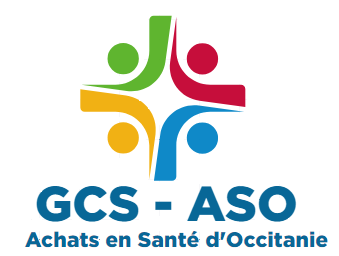 Jeudi 30 mars 2023
1
Rencontre AchatsGCS Achats en santé OccitanieFilière Produits de SantéMédicament campagne 2024
Cédric NOWAK
Directeur GCS ASO

Loïc ROLLAND
Coordonnateur FPDS

Emmanuel CAMUS
Rayssac Avocats
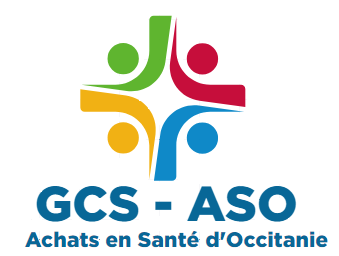 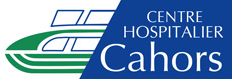 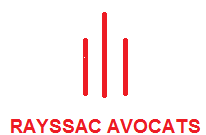 2
Remarques préliminaires  
Maître Emmanuel Camus
Rayssac Avocats
3
Présentation de la filière produits de santé

Focus Marché Médicament 2024 
Monsieur Cédric Nowak
Dr Loïc Rolland
4
GCS Achats en santé d’Occitanie
Création en 2019 par la fusion du RésahLR et Garonne avec pour missions
Renforcer la démarche de mutualisation des achats et de coopérations logistiques
Diversifier les achats et couvrir de nouveaux besoins
Harmoniser les procédures et le soutien administratif apporté aux établissements coordonnateurs
Favoriser le partage des expériences et expertises
Un fonctionnement par filières et avec, notamment, des CH mandataires
5
Filière Produits de Santé
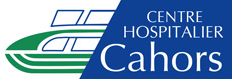 Segments :
	Médicament
	DM stériles dont DMIS
	Gaz
6
Mise au point
Changement
Marchés portés par le GCS ASO

Marchés portés par le GCS ASO ou par des mandataires

Cas de la Filière PDS
Avant 2024
CH de Cahors mandataire
Signataire Loïc Rolland Représentant du CH mandataire
A partir des marchés 2024
GCS ASO
Signataire Loïc Rolland GCS ASO
« Rien ne change » au final, sauf qui déclare l’Avis de marché
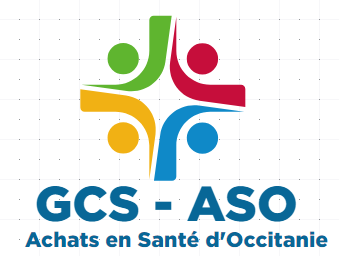 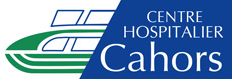 7
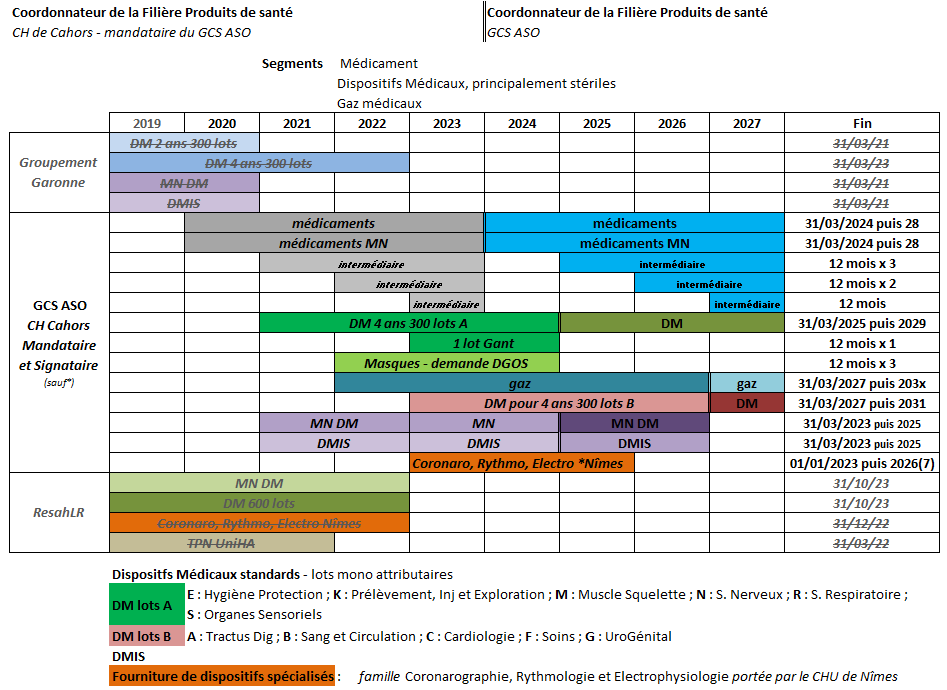 Les procédures Produits De Santé
8
Campagne Médicament 2024
Objectifs
Rationalisation du livret thérapeutique : GCS / GHT / CH
Travail par familles pharmacologiques, classification ATC
Erreurs médicamenteuses
CU pour les formes sèches / prêt à l’emploi pour les injectables
Gains achats

Un marché « unique »
AO et MN à la même date

Dates de début marchés
01 04 2024 ; 1 an + 3 x 1 an
Et 3 marchés intermédiaires nouvelles concurrences, fournisseurs défaillants
3 ans au 01 04 2025 (1 + 2 x 1)
2 ans au 01 04 2026 (1 + 1)
1 an au 01 04 2027 (1)
9
Appel d’Offres ouvert Médicament 2024
Environ 850 lots

DLRO avant fin juin 2023


Un point sur
Dossier de Consultation de Entreprises DCE
Cahier des Clauses Administratives Particulières CCAP
Peu de changements
Précisions sur les Répartitions des responsabilités
Application des prix
Cahier des Clauses Techniques Particulières CCTP
Peu de changements
Exigences produits : sans nouveauté
Quantification
Règlement de Consultation RC
Formalisme de la réponse
Boite Carton Palette
Code UCD
10
Appel d’Offres ouvert
Cahier des Clauses Administratives Particulières CCAP
Peu de changements
Précisions sur les Répartition des responsabilités
Application des prix
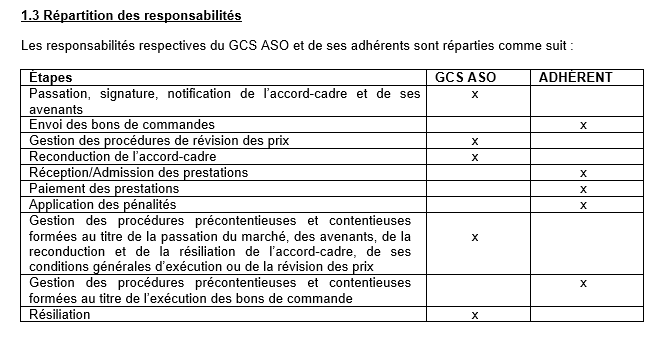 Non encore finalisé
11
Appel d’Offres ouvert
Cahier des Clauses Administratives Particulières CCAP
Application des prix
Les adhérents sont éligibles à tous les lots, y compris ceux pour lesquels ils n’auraient pas quantifié
Cela est associé à la notion de mise à disposition de l’accord-cadre : l’accord-cadre, et donc ses prix, est susceptible d’être mis à disposition de tous les membres du GCS (donc, y compris ceux qui n’auraient pas quantifié) dans la limite du maximum
Tout le monde peut avoir les prix, si quantités émises : 
Oui : d'office pour tout le lot, même pour les sous lots où le besoin n’a pas été établi 
Non : susceptible Oui 
Demande de Rattachement
Calcul du maximum
Approbation du fournisseur
Evolution de l’organisation interne à partir de 2024
12
Appel d’Offres ouvert
Cahier des Clauses Techniques Particulières CCTP
Peu de changements
Exigences produits : sans nouveauté
Quantités : sans nouveauté
Estimatives
Pour les 4 ans de marché (ou prorata de la date d’entrée)
Pour tout le Groupement, dont « quantité max » à hauteur de 150 %
Par bénéficiaires
13
Appel d’Offres ouvert
Place du Règlement de Consultation RC
Formalisme de la réponse
Boite Carton Palette
Code UCD
14
Formalisme de la réponse
Lire le RC

Prêter attention aux remarques et aides
Notamment Attention à lire (extrait AO 2023)
Pas de Zip
Pas de compilation dans un PDF commun et unique
Une fichier = 1 information
1 fichier RIB
1 fichier Fiche Fournisseur
1 fichier BPU : bordereau de prix
1 fichier électronique .cry
…
Poser vos questions sur achatpublic.com
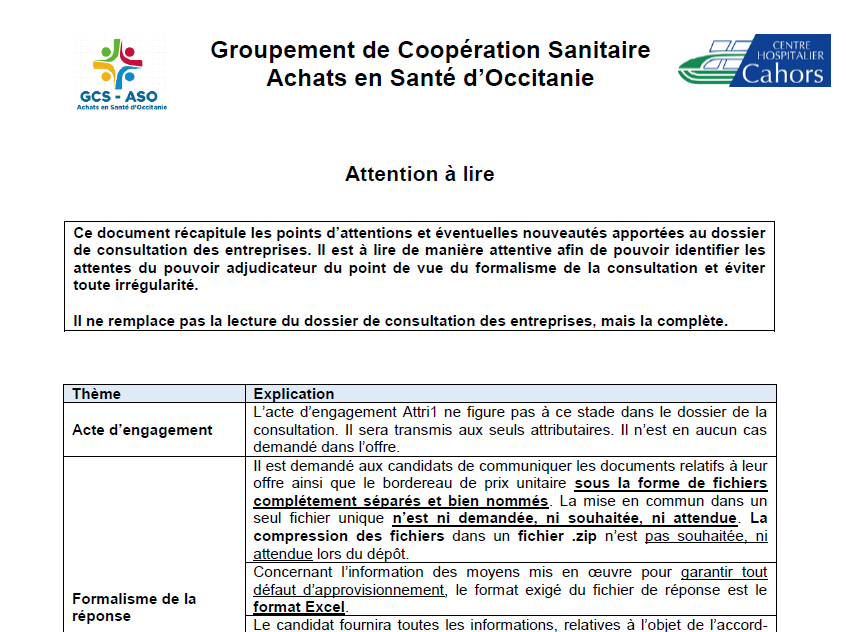 Valable aussi lors du dépôt de votre offre
« Le candidat aura soin de s’identifier par sa raison sociale lors du dépôt (et non par le nom de la personne qui dépose l’offre) » extrait RC
Non encore finalisé
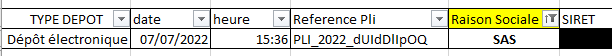 15
Formalisme de la réponse
Nommage des fichiers
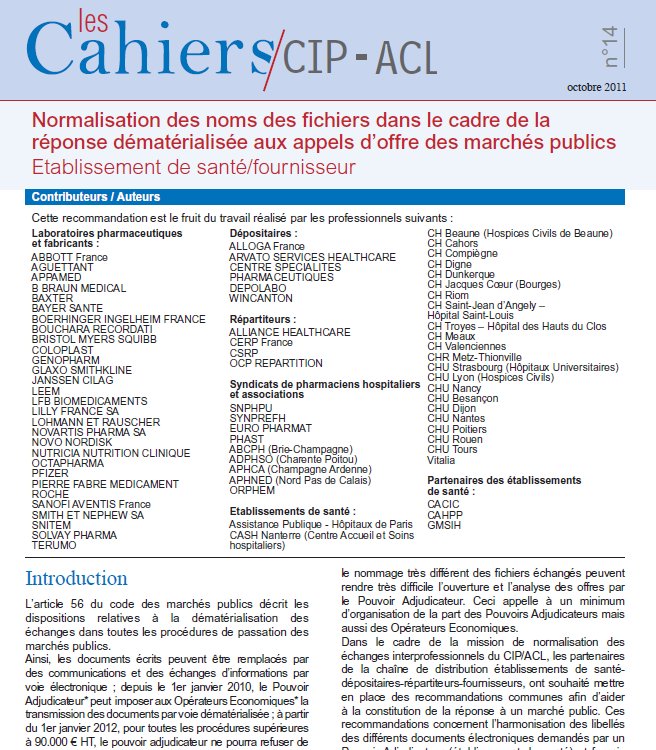 Pour faciliter 

La recherche rapide des documents

Le classement

La mise en commun de fichiers de différents candidats
16
Formalisme de la réponse
Nommage des fichiers
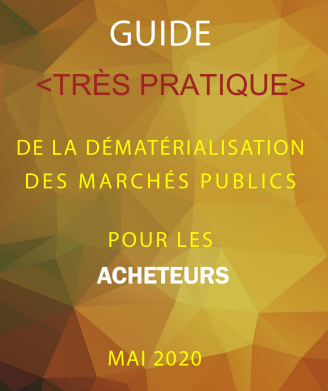 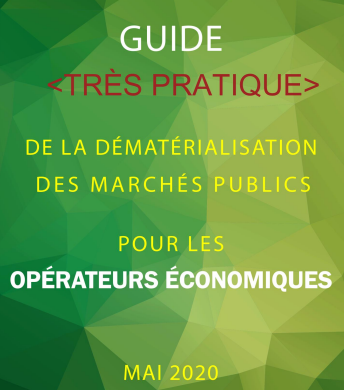 Guides

DAJ
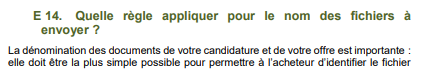 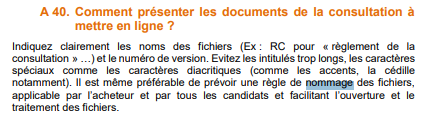 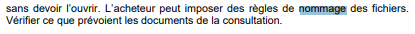 17
Nommage
Exemples pièces des marchés
Le DCE 2023
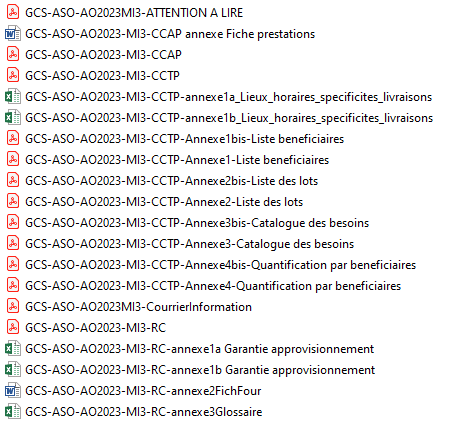 Demande dans le RC
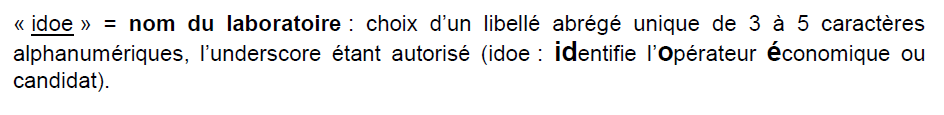 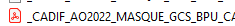 Glossaire
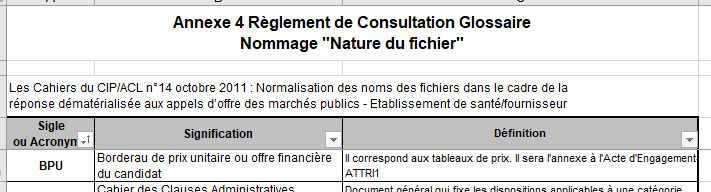 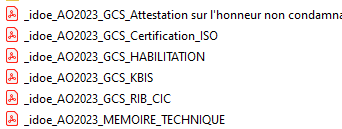 Réponse d’un candidat
Ne pas reproduire
18
Formalisme de la réponse
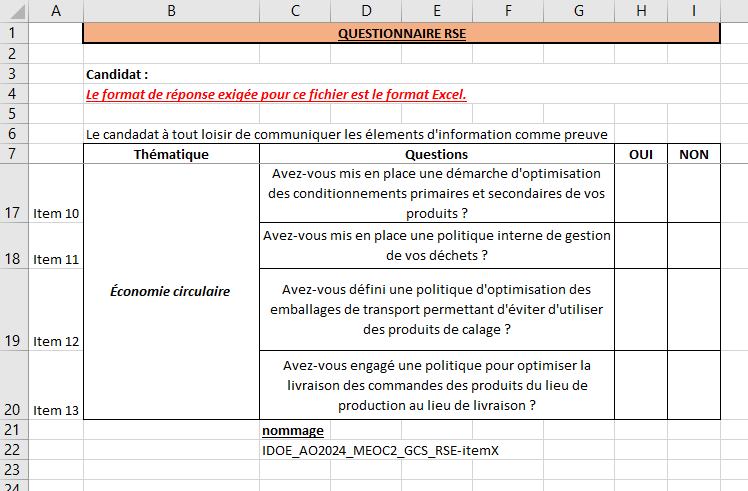 RSE

Questionnaire (non encore finalisé)

Importance du format Excel de réponse

Oui / Non

Annexes attendues

Bon nommage
19
Formalisme de la réponse
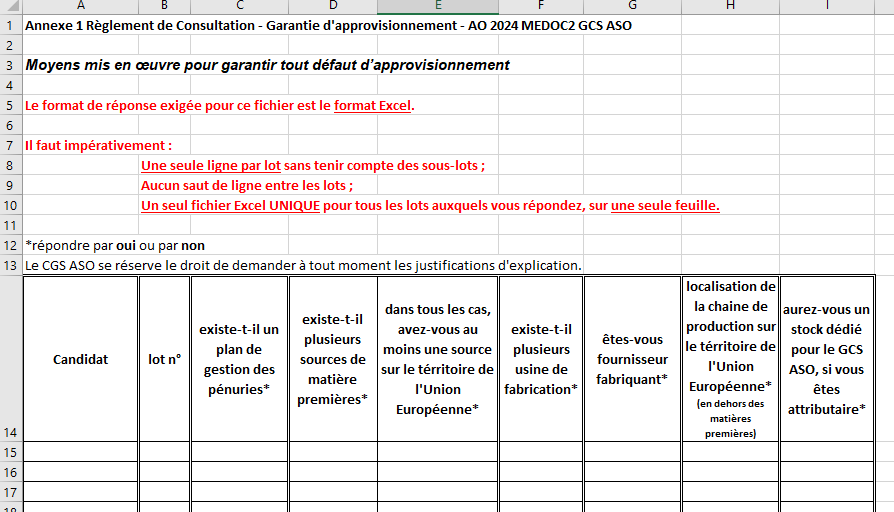 Garantie approvisionnement

Questionnaire (non encore finalisé)

Importance du format Excel de réponse

Oui / Non
20
Formalisme de la réponse
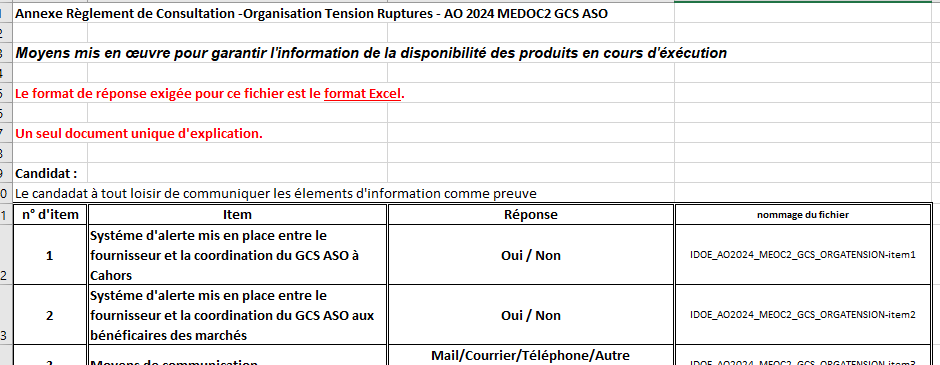 Organisation tension ruptures

Questionnaire (non encore finalisé)

Importance du format Excel de réponse
21
Formalisme de la réponse
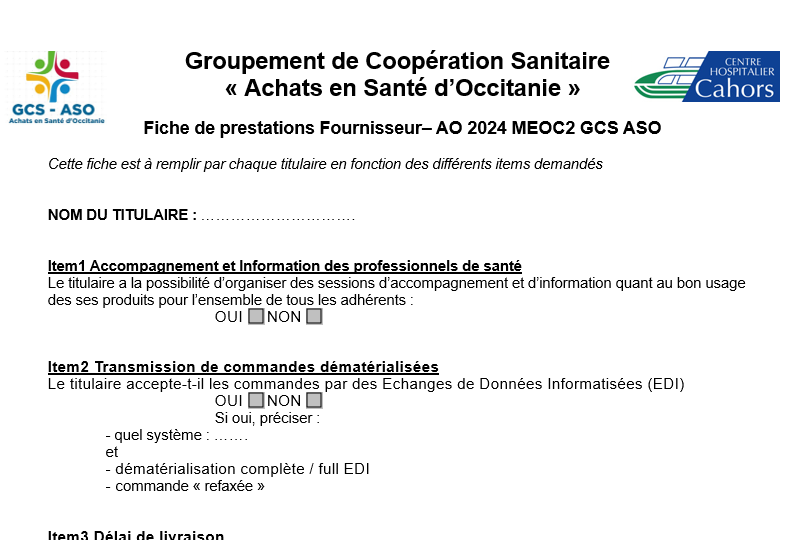 Fiche prestations

Questionnaire (non encore finalisé)

Format non encore défini
22
Boite / Carton / Palette
Un seul conditionnement exprimé

Aujourd’hui AO2020
Mention d’une seule présentation de vente : la plus petite
Pour avoir les autres : catalogue fournisseur

AO 2024
Pour des produits > 1 000 000 d’UCD pour 4 ans de marché
Conditionnements disponibles
Vertueux pour mieux commander
1er temps
DD amélioré
Préparations de commandes simplifiées
Réceptions facilitées
2ème temps
Performance économique
23
Boite / Carton / Palette
Vocabulaire 

Expression du besoin à l’UCD unité commune de dispensation

QML : quantité minimale de livraison, adaptée à chaque unité de vente ; on ne peut pas acheter en dessous du QML
Le Conditionnement représente l’unité de distribution la plus petite non déconditionnée
Boite : présentation la plus petite, contenant un nombre maximum d’UCD et disposant d’un code CIP (Code Identifiant de Présentation) 
Carton : présentation de vente complet contenant des boites / carton complet colis standard
Palette : présentation de vente complet contenant de cartons / palette complète
Présentations de ventes possibles : exemple comprimé de 10 mg, le conditionnement peut-être
Boite : 30 comprimés et QML 30
Carton : 10 boites et QML 300
Palette : 10 cartons QML 3 000 
Certains médicaments n’auront que 2 présentations de ventes : carton, palette

Le prix dans tous les cas est attendu à l’UCD HT
24
Boite / Carton / Palette
Besoin pour 4 ans
Lot 2020
Lot 2024, a priori
25
Boite / Carton / Palette
Pour des produits comme solutés : prix carton et palette
Lot 2024, a priori
26
Boite / Carton / Palette
Vos prix
Prix UCD « simple / à la boite » environ 770 lots
Prix UCD « boite /carton / palette» environ 80 lots
Exemple lot « 123 »
*Prix UCD identique ou différent
27
Boite / Carton / Palette
Vos prix
En 2024 pour environ 80 lots, répondre au besoin en indiquant pour la ligne
1 : prix UCD à la boite, dont le QML de la boite
2 : prix UCD au carton, dont le QML du carton
3 : prix UCD à la palette, dont la QML de la palette
donc 3 lignes de réponses pour un même besoin et un même UCD

Avec vos réponses
« 123 »
Boite
Carton 
Palette
« 124 »
Carton 
Palette
Les bénéficiaires, sans chercher, auront les conditionnements les plus adaptés à leurs consommations et des prix adaptés, par vos soins

Cercle vertueux pour de meilleures commandes
28
Codage et échanges électroniques
Focus codes UCD et CIP
Le Club Inter Pharmaceutique CIP est votre association qui vous génère les codes UCD et CIP
Respect de règles 
Code à 13
13 digits sans espace
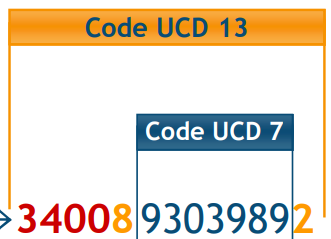 29
Du temps au temps
Délai de 2 mois pour répondre 
Respect des règles et des aides
Produire ce qui est demandé
Vitesse et précipitation : 2 concepts différents
Qualité versus quantité
Ne pas imaginer
Toujours des échantillons physiques pour
Le coordonnateur : tous les lots
Certains CH bénéficiaires : voir le RC
Pour information, en 2020 pour l’AO
140 Candidats donc 140 réponses
354 dossiers répartis dans toutes les réponses
5 405 fichiers au moins dont les Zip (sans compter les fichiers dans les Zip)
Plus de 6 000 fichiers
30